Bitesize Physics Careers Resources
Where physics study can take you:
Routes into physics related occupations
Aims for this section
We will consider:

The routes into physics-related occupations at various skill levels
The benefits of studying physics
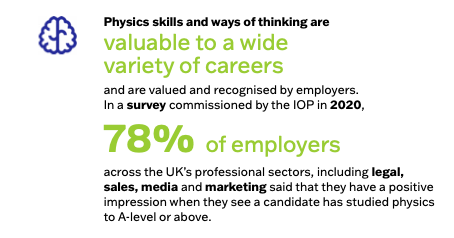 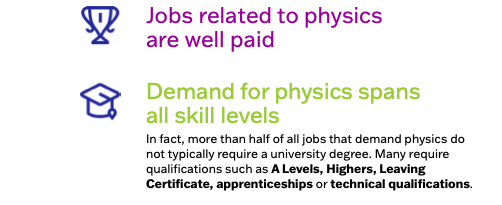 IOP Limitless Campaign
https://www.iop.org/strategy/limit-less#gref
[Speaker Notes: Young people and their families need to know the positive benefits of continuing with physics. This could be either through study or an apprenticeship or technical role. They need to know that studying physics doesn’t narrow career opportunities but opens doors to jobs in many sectors.

More also needs to be done to make sure young people know about the contribution that physics makes to our society and the opportunities it gives them to change their world.]
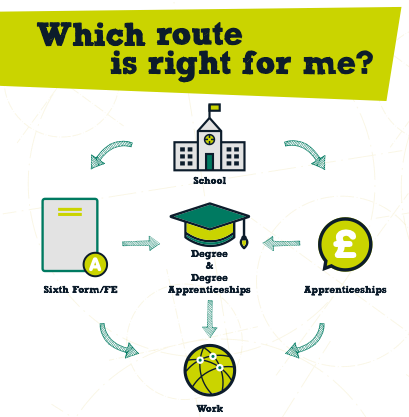 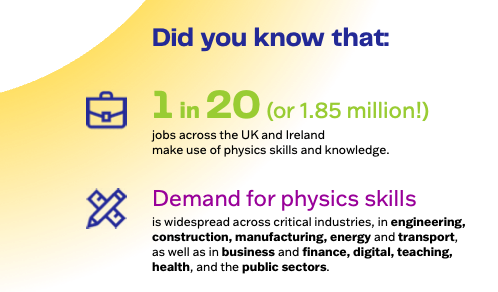 Routes from school into physics occupations
[Speaker Notes: It is important to emphasise the variety of routes particularly the apprenticeship route which are becoming increasingly popular due to the cost of university fees.

Advanced Apprenticeships
Level 3 apprenticeships are also known as advanced apprenticeships and are generally considered to be equivalent to two A level passes. If you want to gain further qualifications, you can go on to complete higher and degree apprenticeships.

T Levels: what they are
T Levels are 2-year courses which are taken after GCSEs and are broadly equivalent in size to 3 A Levels. Launched in September 2020, these courses have been developed in collaboration with employers and education providers so that the content meets the needs of industry and prepares students for entry into skilled employment, an apprenticeship or related technical study through further or higher education.

T Levels offer students practical and knowledge-based learning at a school or college and on-the-job experience through an industry placement of at least 315 hours – approximately 45 days.
The courses are available at selected colleges, schools and other providers across England.
Higher and degree apprenticeships
Higher apprenticeships go from level 4 to 7 and are equivalent to a foundation degree and above. Degree apprenticeships are available at levels 6 and 7 and are equivalent to a full bachelor’s and Master’s.
They combine work with study and may include a work-based, academic or combined qualification or a professional qualification relevant to the industry.
Graduates are able to apply for an apprenticeship as the next step in their career after gaining their degree, if this means acquiring substantive new skills. This ensures that an individual is not funded twice to do the same training.]
Activity
How will you include information about routes into physics in your teaching and/or across your science department?
Are there opportunities planned into schemes of work for example? 

If changes need to be made, how will you take this forward? Who needs to be involved and when will the planning be done?
Looking for further support from Physics Partners?
We offer:

Bitesize Careers Resources
Short teacher CPD videos
In-person training for non-specialist teachers
Festival of Physics CPD Days
Girls in STEM Days
Physics Study Days
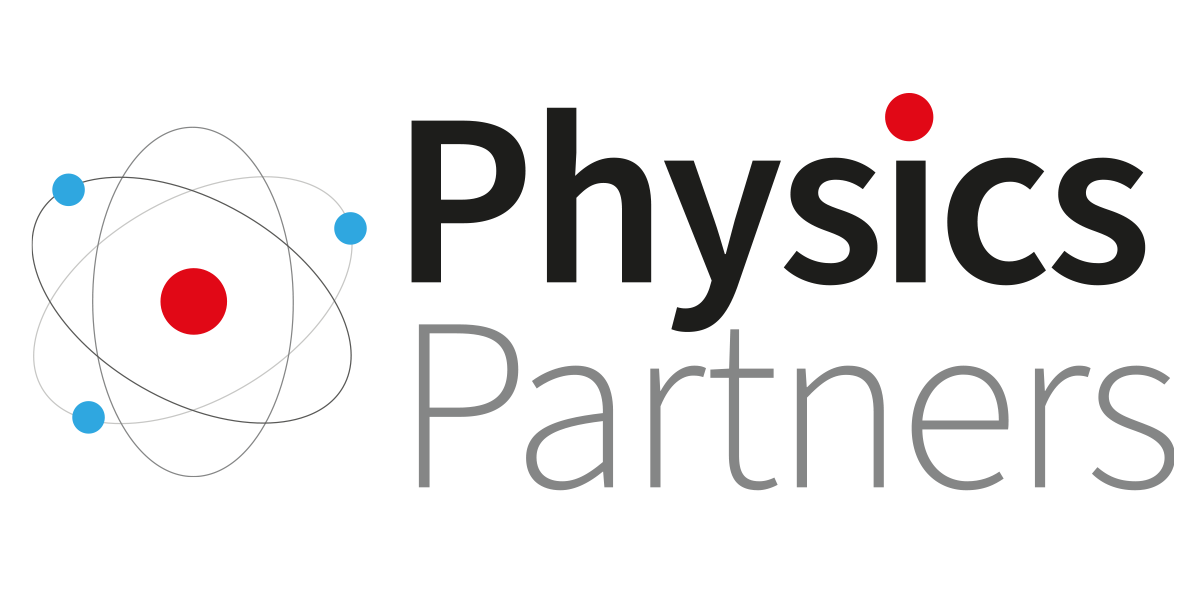 Visit www.PhysicsPartners.com 
or email info@physicspartners.com to find out more!